Mrs. Braun
AP European History
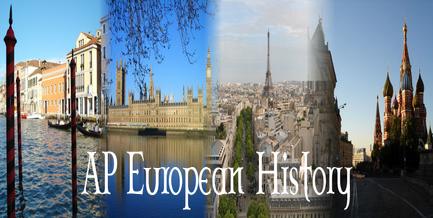 Mrs. Braun
16th year here at Pine View
6th year teaching AP European History
Has attended AP Conferences
Has a Bachelors degree in Education, M.Ed. in Curriculum and Instruction, Gifted Certified and ESOL Certified
Married 27 years
Have 2 children – Scott (35-stepson) and Hollie (20 - graduated from Pine View, FSU Honors)
Originally from Michigan (GO BLUE!!!)
Snapshot: AP Euro History Course
What makes this course interesting?

Learn to analyze historical evidence and write analytical and interpretive essays as you explore the major themes of European history

Research the past by exploring vibrant and engaging pieces of historical evidence, such as paintings, photographs, letters, and cartoons

Deepen your understanding of readings and concepts through regular class discussion
Grading and Assessment
EXAMS/DBQ/LEQ = 50%
CLASSWORK/HOMEWORK/CONCEPT GUIDES/PROJECTS = 30%
EMPLOYABILITY = 20%
Major differences in Curriculum
Greater emphasis on using the course themes throughout the course to help students make connections across units and periods
Specific targets of assessment outlined in the learning objectives
Greater emphasis on contextualization with historical evidence
Greater emphasis on skills, especially analyzing sources and analytical writing that includes a thesis supported by evidence
Courses reflect what is taught in top introductory college courses
Students take AP Exams at the end of the course, measuring their mastery of college-level work        MAY 7, 2021  12 NOON
Exams are 3 hours 15 mins
A score of 3 or higher on an AP Exam can typically earn students college credit and/or placement into advanced courses in college
Current Exam Format
Section I, Part A: Multiple Choice | 55 Questions | 55 Minutes | 40% of Exam Score 
Questions appear in sets of 2–5. 
Students analyze primary and secondary texts, images, graphs, and maps. 
Questions cover all course periods. 

Section I, Part B: Short Answer | 3 Questions | 40 Minutes | 20% of Exam Score 
Students respond to 2 required questions and choose between 2 options for a third question. 
Questions 1 and 2 cover the years 1600 to 2001 of the course; students choose between answering either question 3 (covering periods 1–2) or question 4 (periods 3–4). 
Students analyze historians’ interpretations, historical sources, and propositions about history. 

Section II, Part A: Document Based | 1 Question | 60 Minutes | 25% of Exam Score 
Students assess written, visual, and quantitative sources as historical evidence. 
Students develop an argument supported by an analysis of historical evidence. 
Question covers the years 1600 to 2001 of the course. 

Section II, Part B: Long Essay | 1 Question | 40 Minutes | 15% of Exam Score 
Students select one question among three different periods (1, 2–3, 3–4) of the course. 
Students explain and analyze significant issues in European history. 
Students develop an argument supported by an analysis of historical evidence.
How to Contact Teacher
Email best - Christine.Braun@sarasotacountyschools.net

Call office and leave message
Check Blackboard – look under UNITs for assignments/ homework
My website has many other sub pages created to assist the students in their lessons –  Unit Resources, Concept Guides, Project Sheets, Study Guides, etc… 
 https://christinebraunhistory.weebly.com/